IEEE EMC GERMAN CHAPTER
Christian Schuster (Chair)
Matthias Tröscher (Vice Chair)
Germany in Pictures
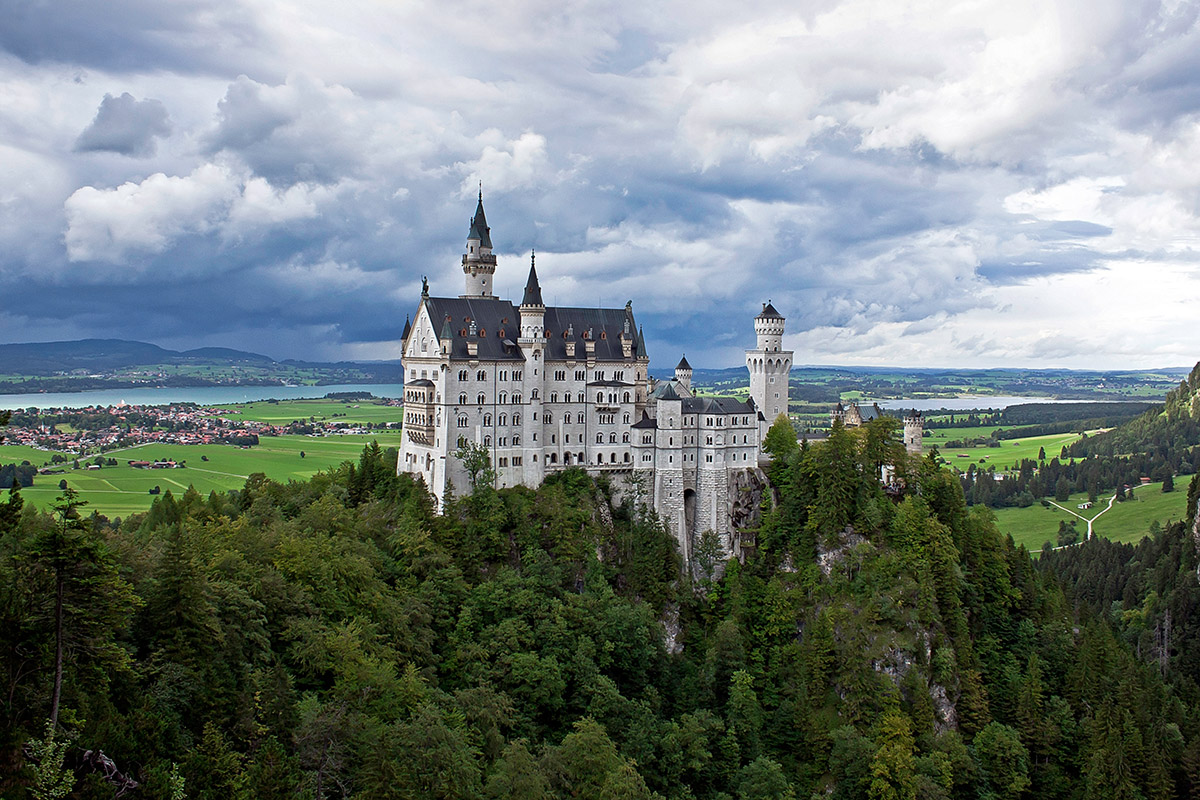 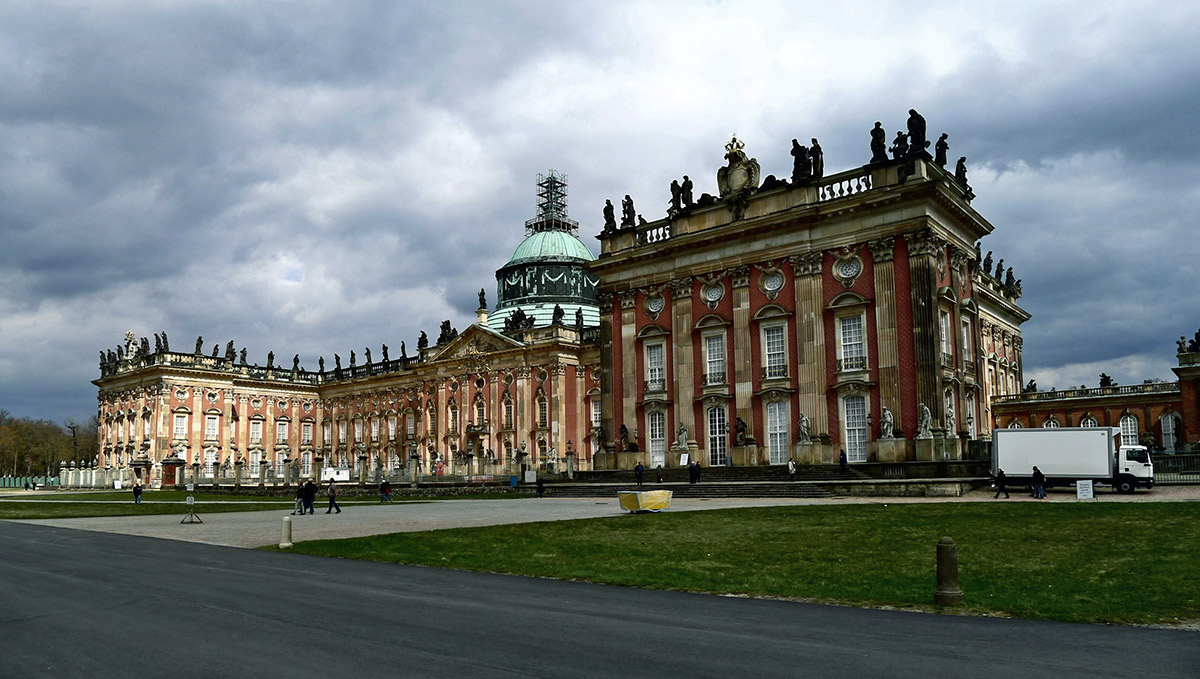 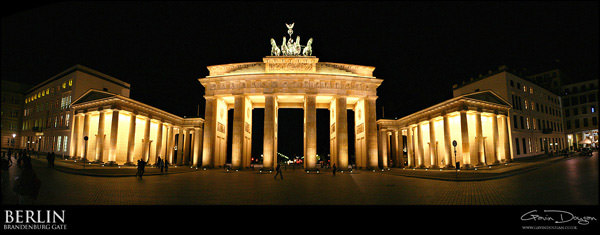 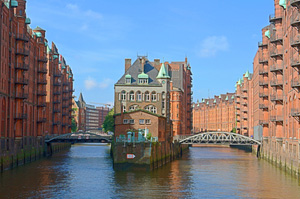 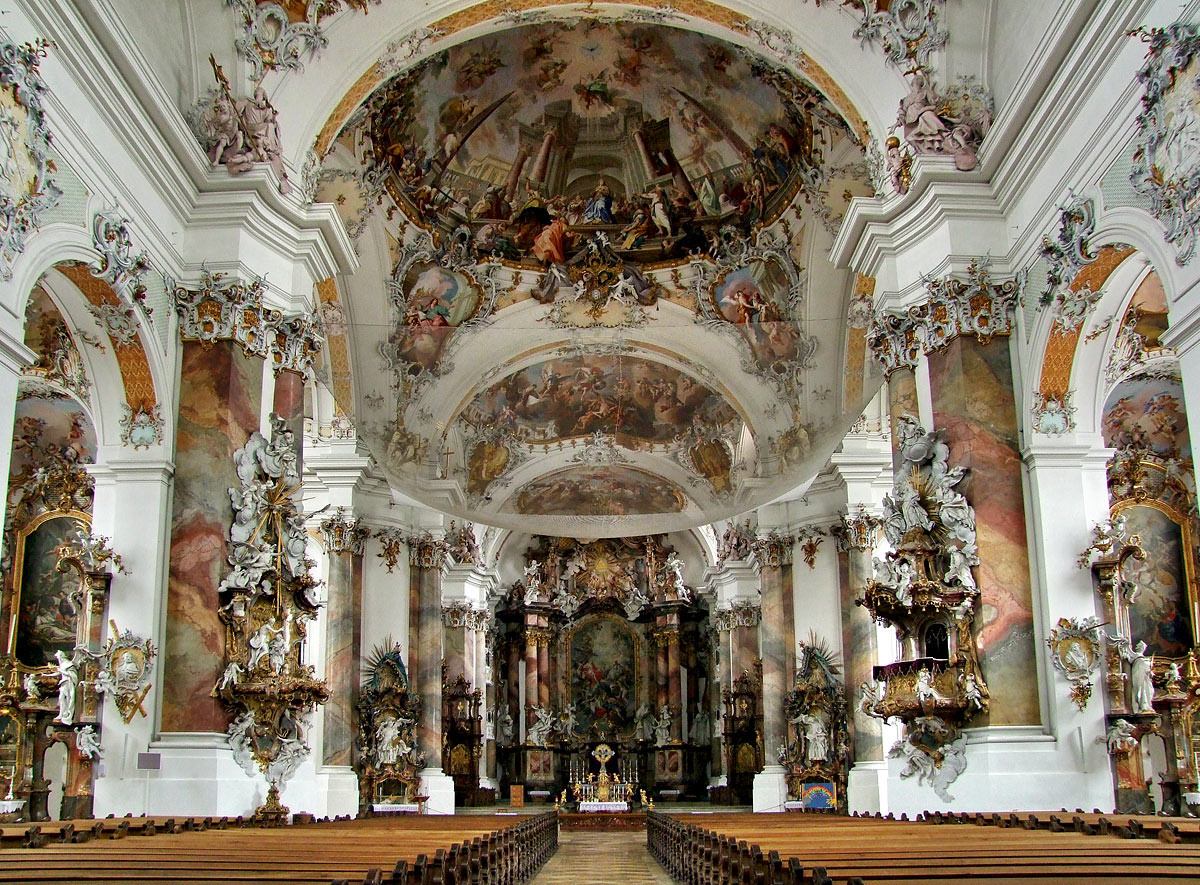 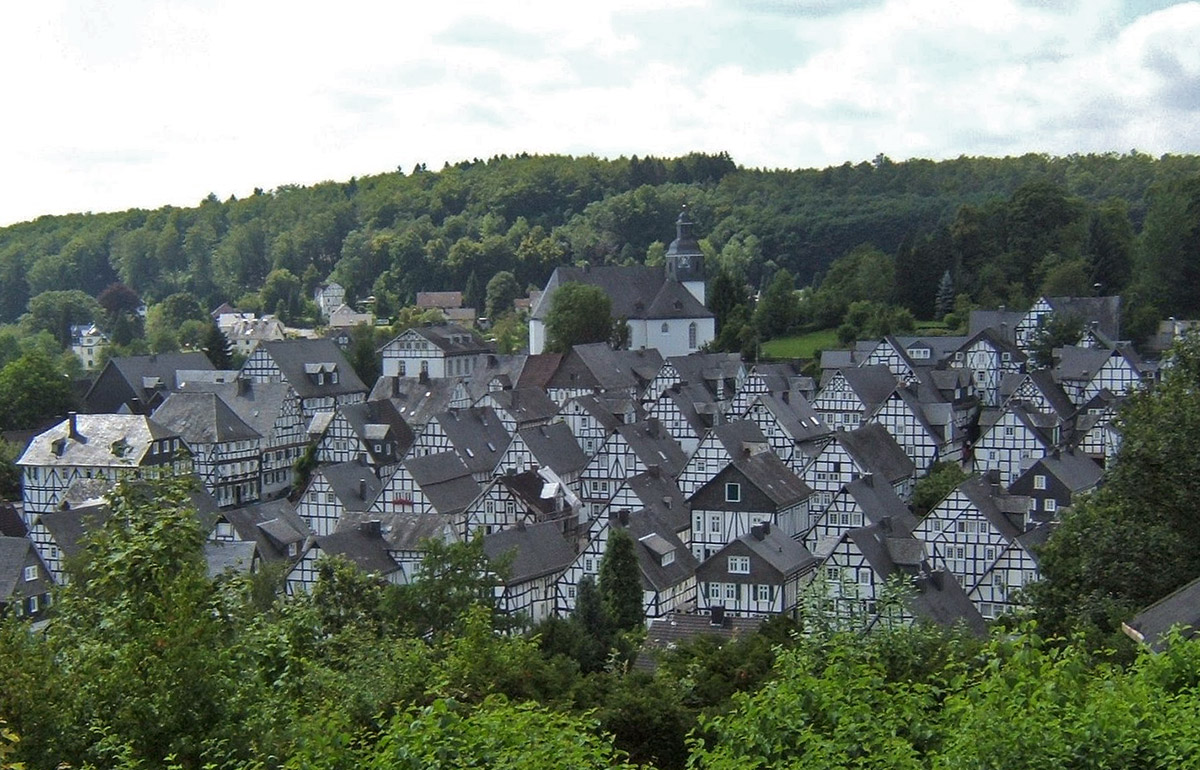 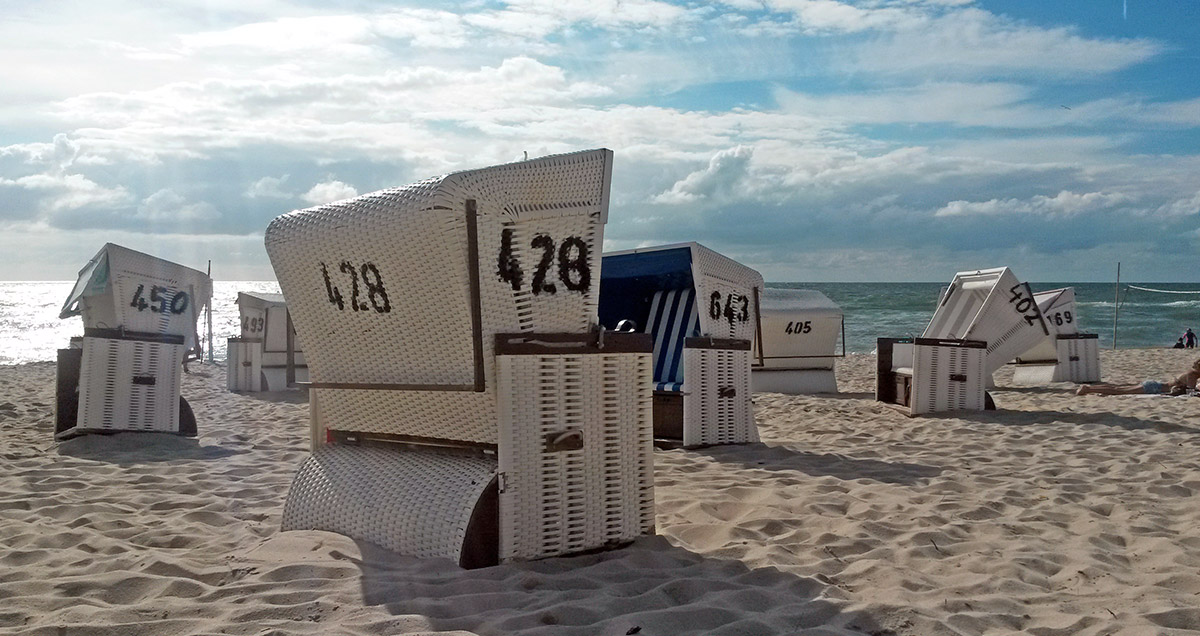 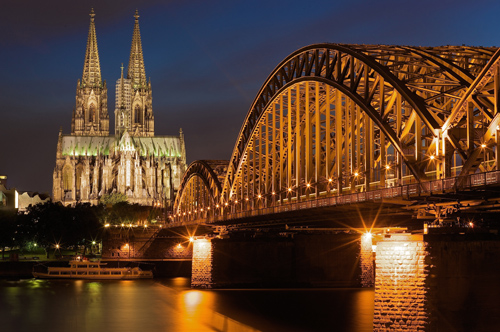 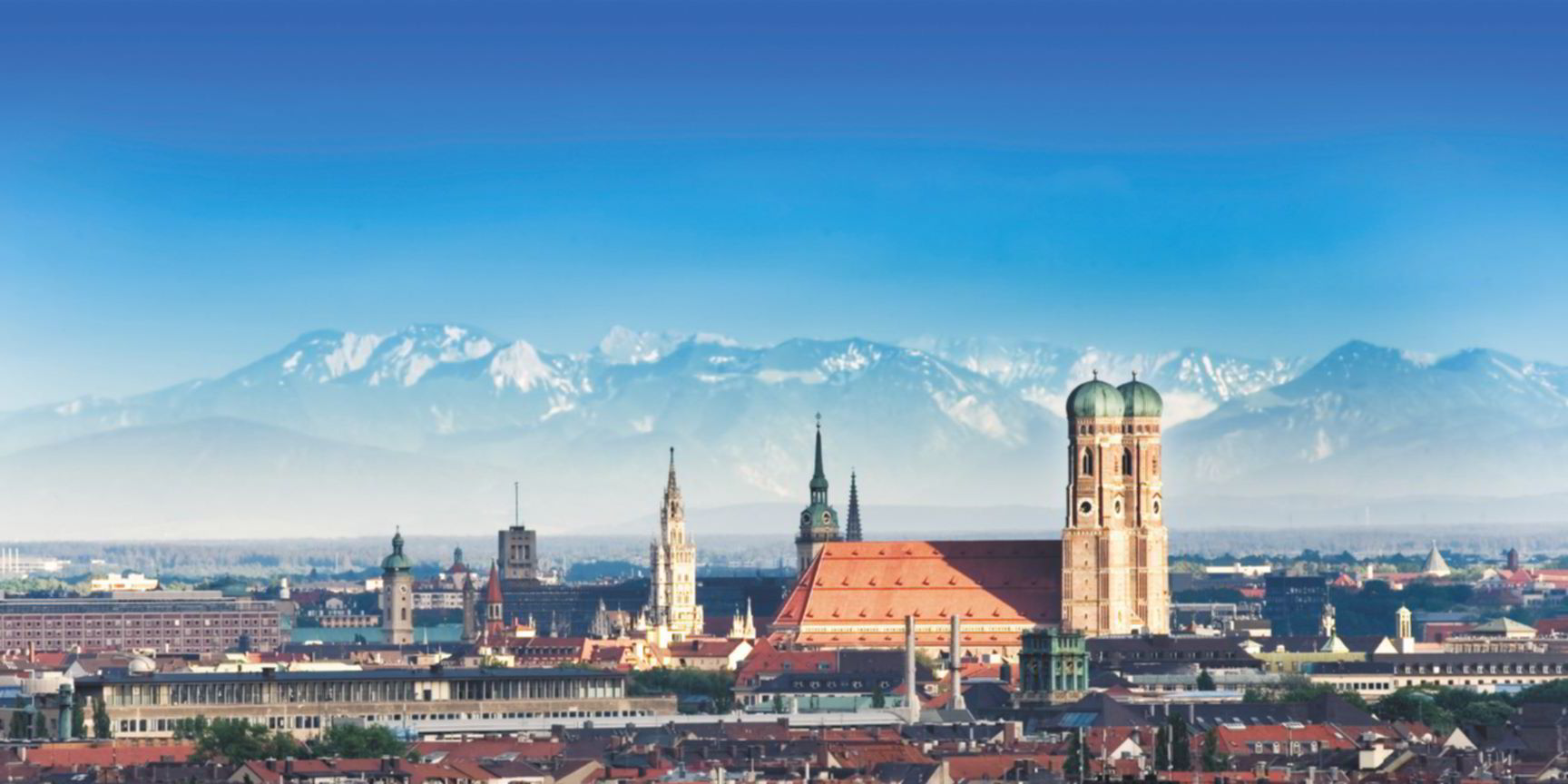 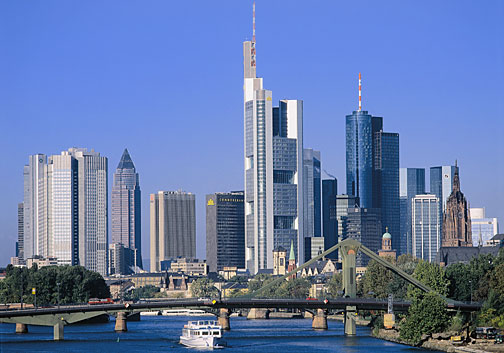 Executive Committee
Election to Executive Committee in Q1/2016

Novelty in Germany: members from both  academia and industry

All committee members with industrial background

Well balanced between software and hardware EMC experts
New Homepage
Recent Activities
Annual Member Meeting in Nov 2015 at Technical University Wuppertal
Distinguished Lectures in April 2016
“What I Wish I Knew about EMC Simulation when I First Started” by Scott Piper
“EMC Issues of Tomorrow’s New Automotive Technologies – Impacts on Specifications, Design and Validations” by Marco Klingler
EMC Chapter Meeting at EMV 2016 Düsseldorf in February 2016

Task Force lead by Prof. Dickmann from HSU Hamburg established recommendations for an EMC Core Curriculum with experts from academia and industry in the years 2011-2014. The recommendations give a selection of topics for curriculum content for a Broad Education in the field of electromagnetic compatibility and are constantly being updated.
Future Activities
EMC Workshop at ICCE 2016 in Berlin on September 6, 2016

EMC Boot Camp at Helmut-Schmidt-Universität / Universität der Bundeswehr on October 12-13, 2016

Magdeburger EMV Industrieseminar on October 25, 2016

23rd Annual Member Meeting in Nov 2016 at Technische Universität Dortmund
EMC Boot Camp Flyer